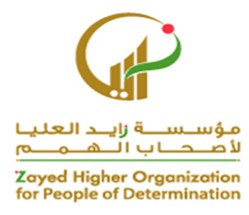 ينتبه  للمثيرات السمعية والبصرية واللمسية بإظهار علامات الهدوء والذهول في المواقف التعليمية
مقدم الهدف: إيمان راشد الشامسي
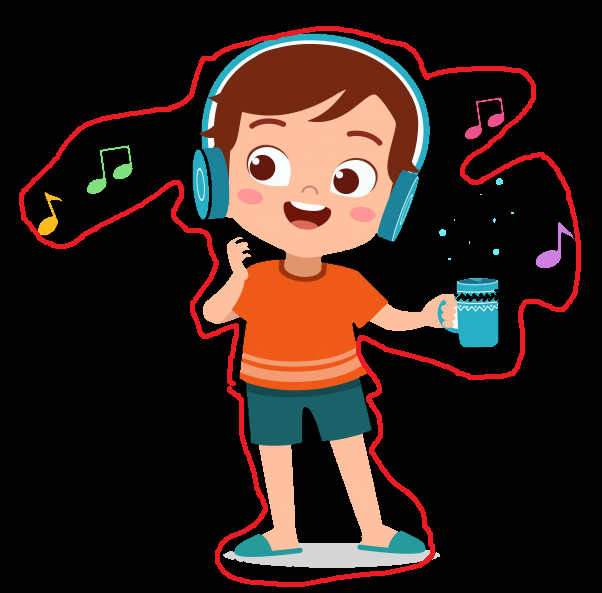 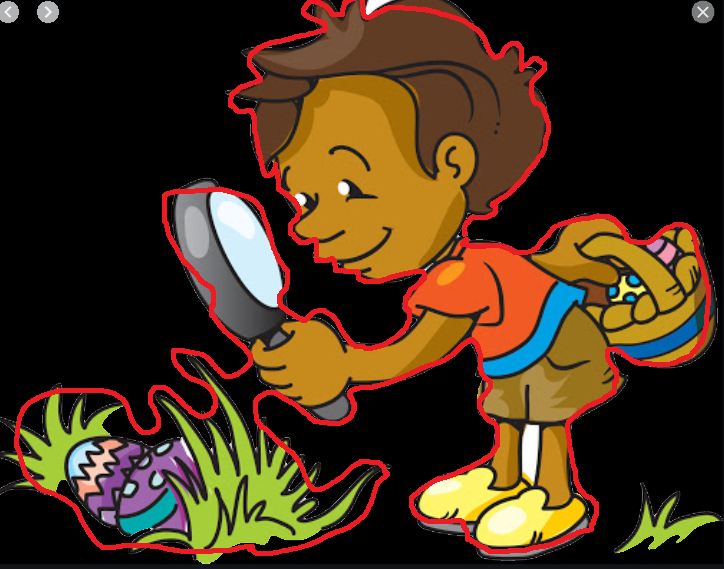 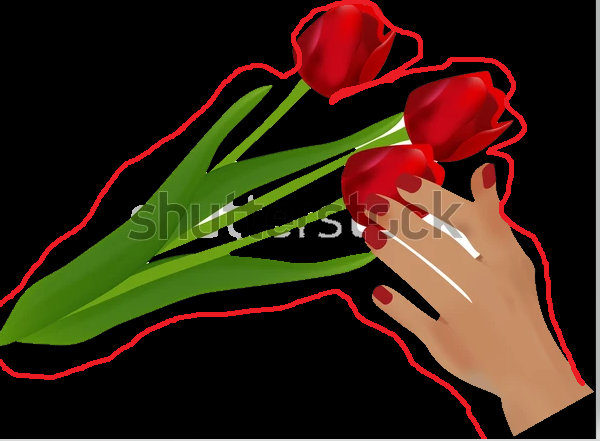 30 June 2021
2
30 June 2021
3
30 June 2021
4
تمرين 1:يجب على المعلم الاستماع امام الطلاب ثم يقوم الطالب بالاستماع
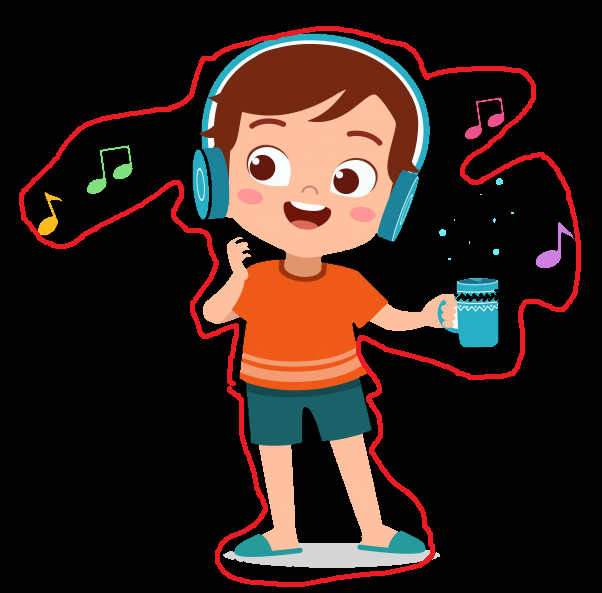 5
تمرين 2:يجب على المعلم ان ينظر  امام الطالب ثم يقلده الطال
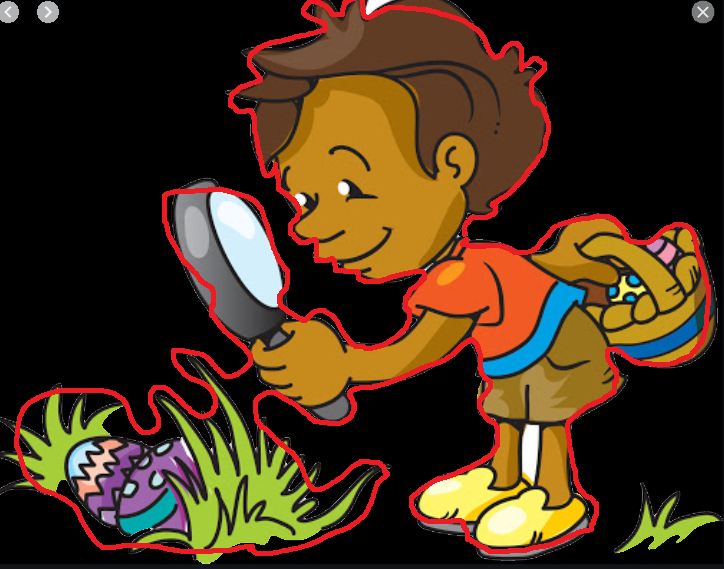 6
تمرين 3: يجب على المعلم ان يلمس امام الطالب ثم يقوم الطالب باللمس
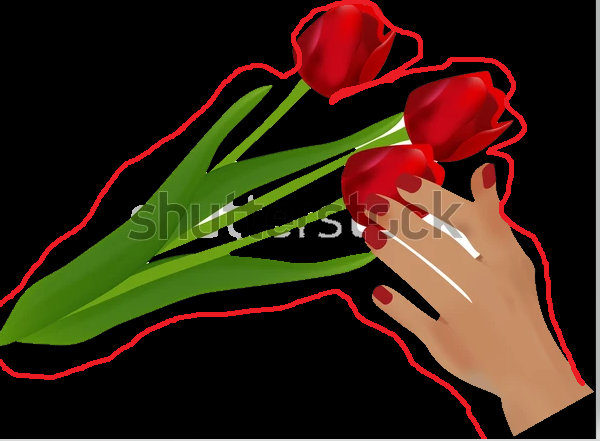 7
30 June 2021
ينتبه  للمثيرات السمعية والبصرية واللمسية بإظهار علامات الهدوء والذهول في المواقف التعليمية
ماما
30 June 2021
9